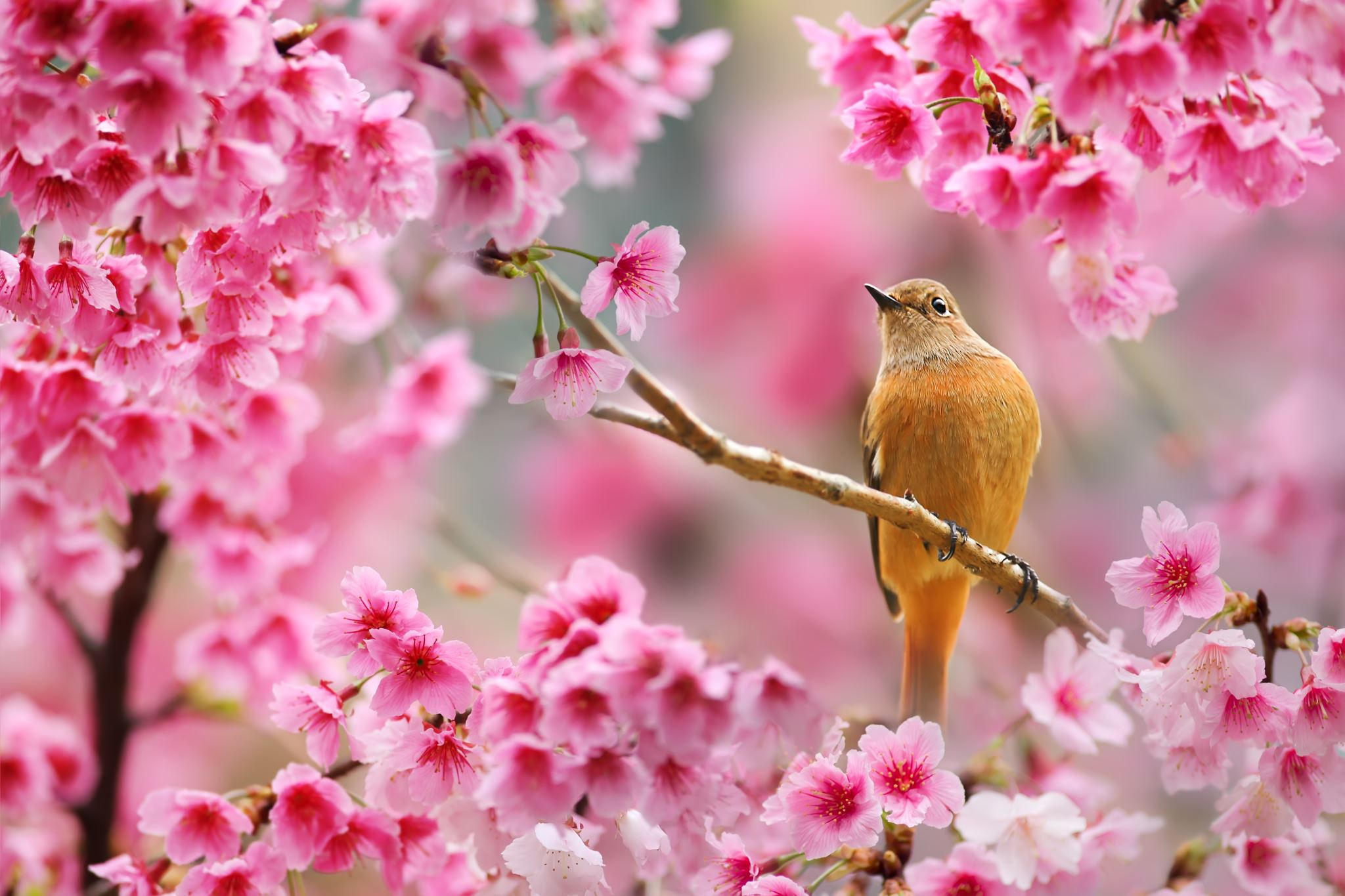 Florence Nightingale
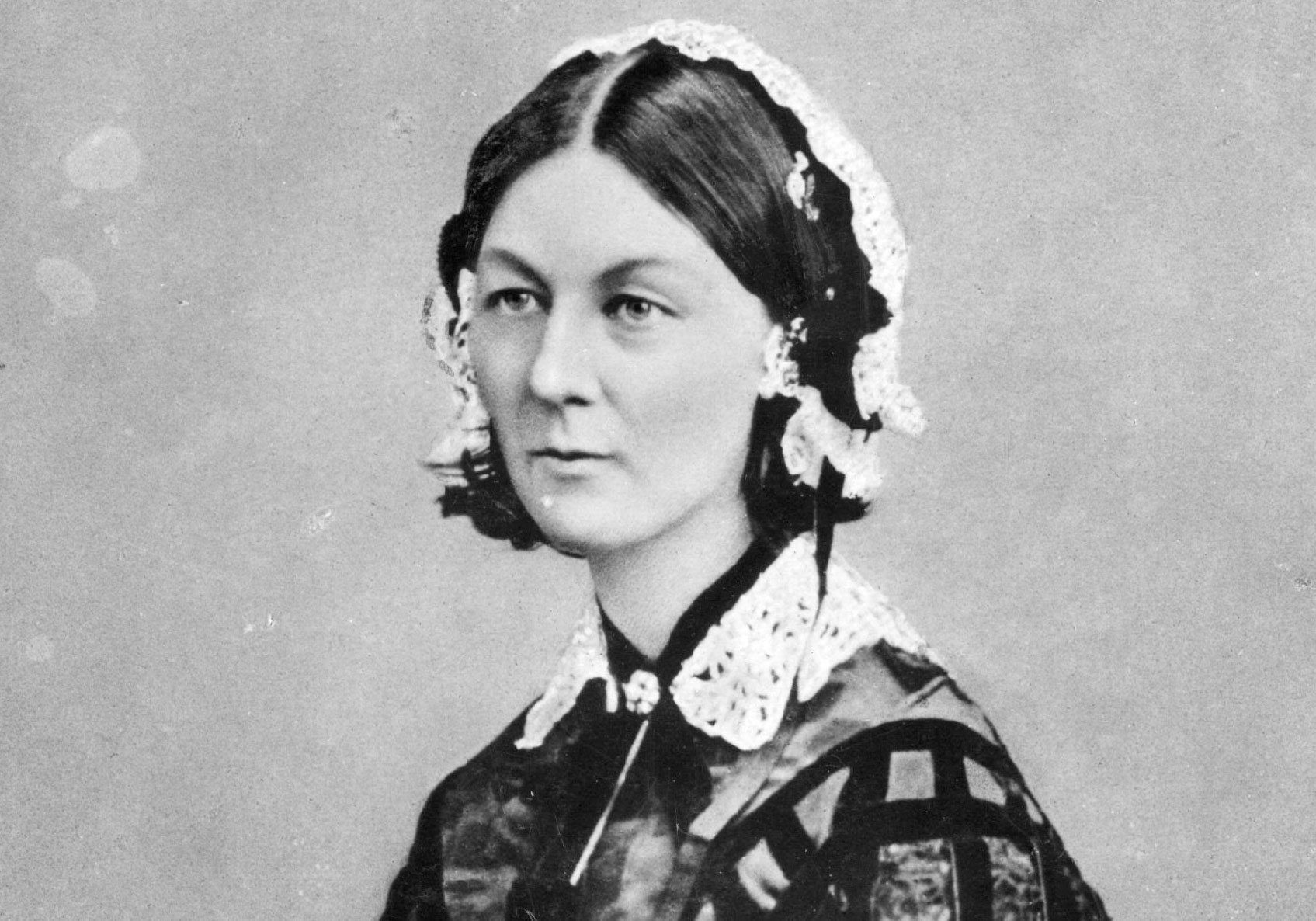 Interesting Facts
She was born in 1820 in Florence, Italy
She nursed injured soldiers and was called ‘The Lady with the Lamp’
She spoke 4 different languages
She set up the first nurses training school in London
She had a pet owl called Athena
Royal Invites
Queen Victoria invited Florence Nightingale to meet her at Balmoral Castle in Scotland.
Wash your Hands!
Nightingale said people should wash their hands in hospitals.

This helped bring the number of deaths down from 41% to 2%.
Quiz Time
Q1
What was Florence Nightingale's job?
Nurse
Inventor
Singer
Answer
Nurse
Quiz Time
Q2
What was Florence Nightingale known as?
The Nurse with the Watch
The Lady in the Hospital
The Lady with the Lamp
Answer
The Lady with the Lamp
Quiz Time
Q3
Where did Florence Nightingale start the first nursing training school in the world?
Edinburgh
Paris
London
Answer
London
Quiz Time
Q4
Which British monarch did Florence Nightingale meet at Balmoral Castle?
Queen Elizabeth II
Queen Victoria
King George VI
Answer
Queen Victoria
Quiz Time
Q5
Which pet did Florence Nightingale have
Dog
Goat
Owl
Answer
Owl
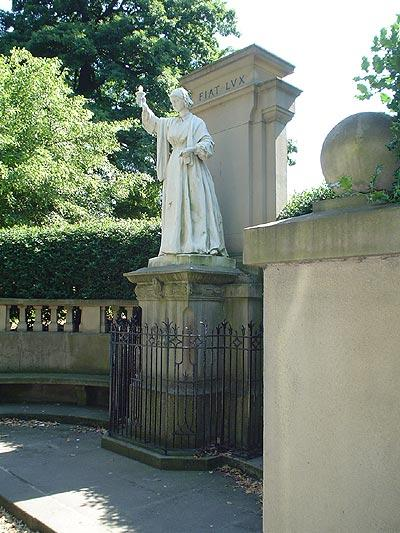 THANK YOU FOR TAKING 
PART IN MY QUIZ